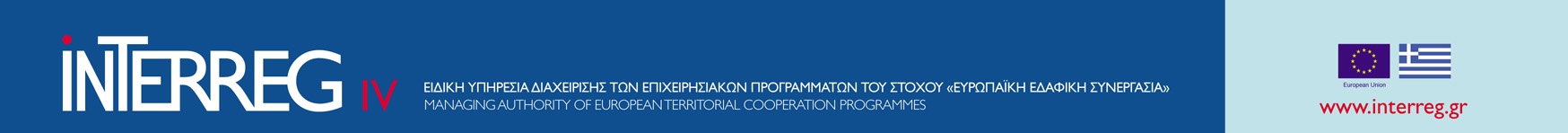 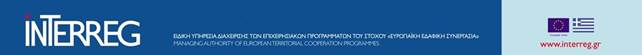 ΣΕΜΙΝΑΡΙΟ ΕΠΑΛΗΘΕΥΤΩΝ
Θεσσαλονίκη 28 Μαρτίου, 2019
Αθήνα 2 Απριλίου, 2019

4ος κύκλος
1
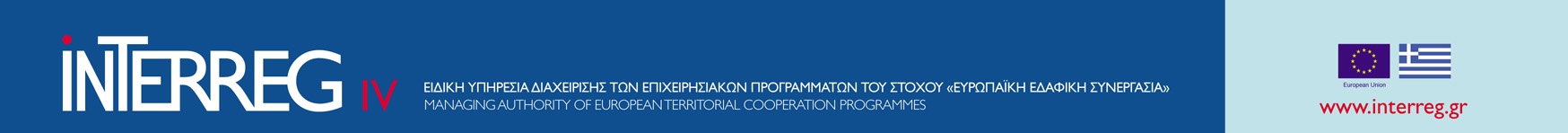 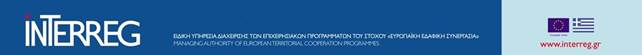 EΠIΤΟΠΙΑ ΕΠΑΛΗΘΕΥΣΗ
Τι είναι;
Η επί τόπου επίσκεψη στο έργο και την έδρα του δικαιούχου.
Πως γίνεται; 
Η Μονάδα Γ’ της ΔΑ παράγει με βάση συγκεκριμένη μεθοδολογία Εξαμηνιαίο Πρόγραμμα Επιτόπιων Επαληθεύσεων. Κατόπιν ενημερώνει τον επαληθευτή για την υποχρέωση διενέργειας της επιτόπιας επαλήθευσης.
2
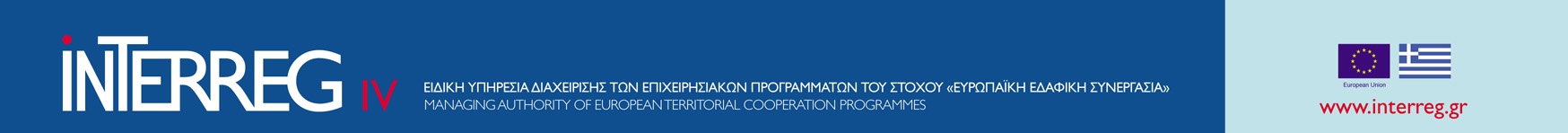 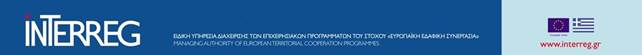 EΠIΤΟΠΙΑ ΕΠΑΛΗΘΕΥΣΗ
Διαδικασία;
Η Μονάδα Γ’ της ΕΥΔ  ενημερώνει εγγράφως τον Δικαιούχο για την επικείμενη επιτόπια επαλήθευση. Ενημερώνει επίσης το Δικαιούχο για όλα τα στοιχεία που απαιτούνται καθώς και το προσωπικό που πρέπει να βρίσκεται στη θέση του και στη διάθεση του Επαληθευτή.
3
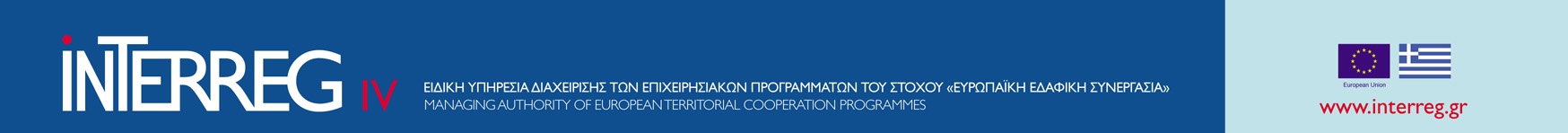 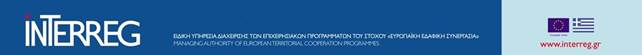 EΠIΤΟΠΙΑ ΕΠΑΛΗΘΕΥΣΗ
Τι επαληθεύεται επί τόπου;

(α) 	ότι η δηλωθείσα δαπάνη είναι πραγματική και τεκμηριώνεται η ύπαρξη επαρκούς διαδρομής ελέγχου,
(β) 	ότι οι πράξεις όντως εκτελούνται/εκτελέστηκαν και τα παραδοτέα προϊόντα ή/και παρεχόμενες υπηρεσίες συμμορφώνονται προς τους όρους της αντίστοιχης νομικής δέσμευσης ή Σύμβασης Χρηματοδότησης,
4
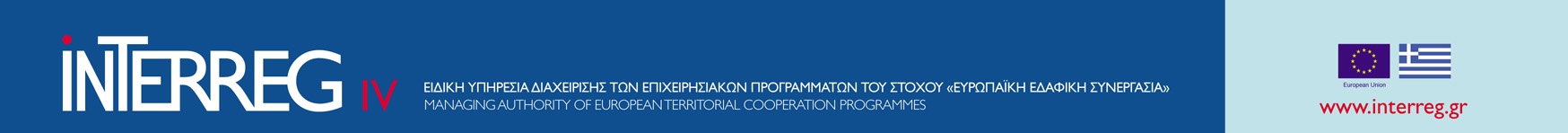 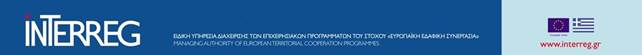 EΠIΤΟΠΙΑ ΕΠΑΛΗΘΕΥΣΗ
(γ) 	η ακρίβεια των πληροφοριών που παρέχει ο δικαιούχος όσον αφορά τη φυσική και οικονομική πρόοδο της πράξης, 

(δ) 	η τήρηση των εθνικών και Ευρωπαϊκών κανόνων συμπεριλαμβανομένων των κανόνων δημοσιότητας,
5
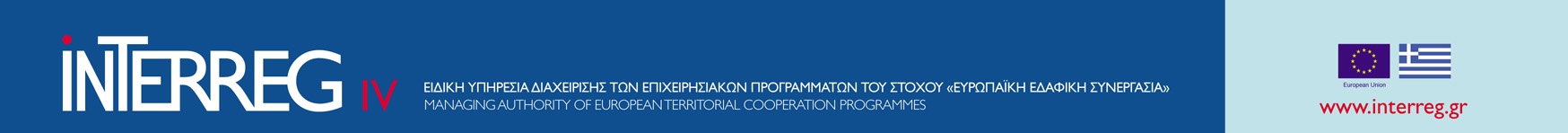 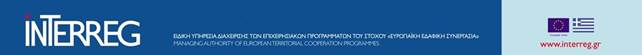 EΠIΤΟΠΙΑ ΕΠΑΛΗΘΕΥΣΗ
Ο Επαληθευτής συντάσσει προσωρινή Έκθεση Επιτόπιας Επαλήθευσης (Verification Report) και τη Λίστα Ελέγχου Επαληθεύσεων (Control Check List). Αυτά αποστέλλονται στον δικαιούχο εντός επτά (7) εργάσιμων ημερών από την ολοκλήρωση της επιτόπιας επαλήθευσης.
6
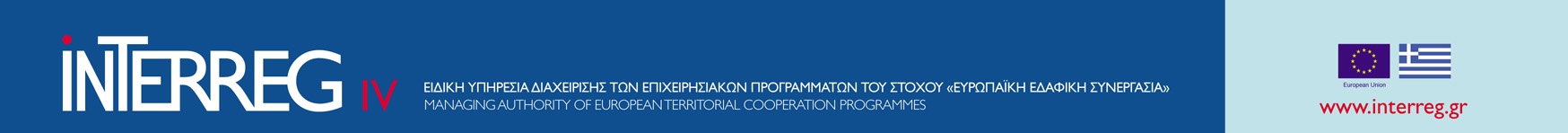 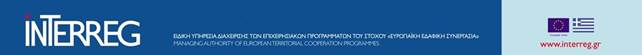 EΠIΤΟΠΙΑ ΕΠΑΛΗΘΕΥΣΗ
Ο Δικαιούχος δύναται να υποβάλλει ενδεχόμενες αντιρρήσεις του  στον Επαληθευτή εντός πέντε (5) εργάσιμων ημερών από την ημέρα παραλαβής των προαναφερόμενων εγγράφων, όπως αποδεικνύεται από την ημερομηνία του σχετικού μηνύματος ηλεκτρονικού ταχυδρομείου μέσω του Πληροφοριακού Συστήματος (MIS).
7
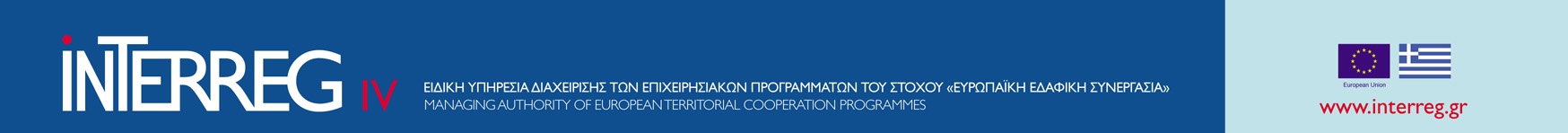 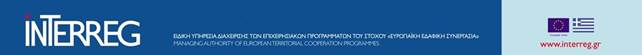 EΠIΤΟΠΕΙΑ ΕΠΑΛΗΘΕΥΣΗ
Ο  Eπαληθευτής, εντός προθεσμίας πέντε (5) εργάσιμων ημερών από την ημέρα παραλαβής των αντιρρήσεων, αφού  εξετάσει λεπτομερώς τις ενστάσεις του Δικαιούχου, υποβάλλει προς το δικαιούχο, με κοινοποίηση στη Μονάδα Γ’ της ΔΑ, την Οριστική Έκθεση και η Λίστα Ελέγχου Επαληθεύσεων (μέσω της προβλεπόμενης διαδικασίας του πληροφοριακού συστήματος ΟΠΣ/MIS).
8
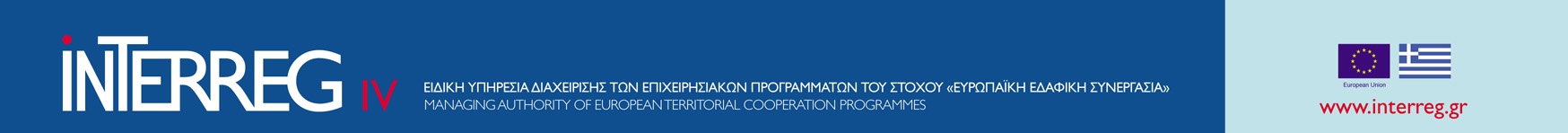 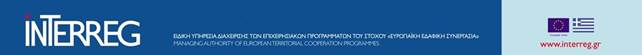 UNIT C “FIRST LEVEL CONTROL”
MANAGING AUTHORITY OF EUROPEAN TERRITORIAL COOPERATION PROGRAMMES

Tel: +30 2310 469 600, 469 620,  469 614, 469 622
Fax:+30 2310 469 602
e-mails: kxristodoulou@mou.gr, dkaravatos@mou.gr,  tsalonidis@mou.gr
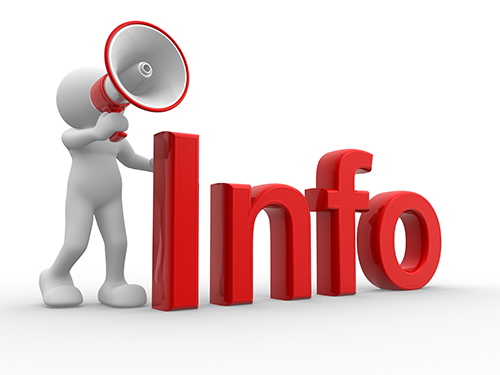 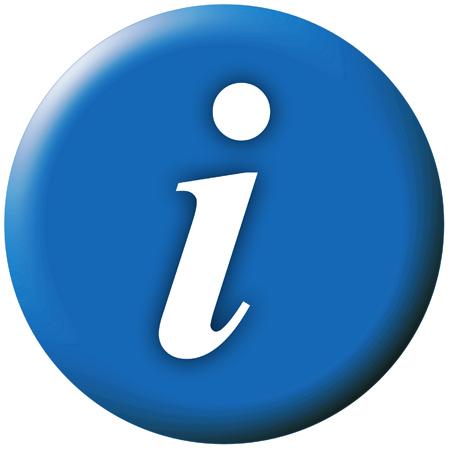 9